Anforderungsmanagement
Gruppe 9: Denise Lange, Tim Burkhardt und Dominik Coldehoff
Anforderungsmanagement
Welche Prozesse und Werkzeuge sind für ein modernes Anforderungsmanagements notwendig? 

Wie sehen alternative Konzepte zum Anforderungsmanagement aus?
Gliederung
1. Problembeschreibung
2. Problemanalyse/Ursachenanalyse	2.1 5xWarum	2.2 Fischgrätendiagramm
3. Mögliche Lösungen	3.1 Nutzwertanalyse	3.2 Pro und Kontra	3.3 Reorganisation des Anforderungsmanagements
4. Maßnahmenumsetzung
5. Maßnahmenkontrolle/Kennzahlen
1. Problembeschreibung
2. Problemanalyse/Ursachenanalyse2.1 5xWarum
2.2 Fischgrätendiagramm
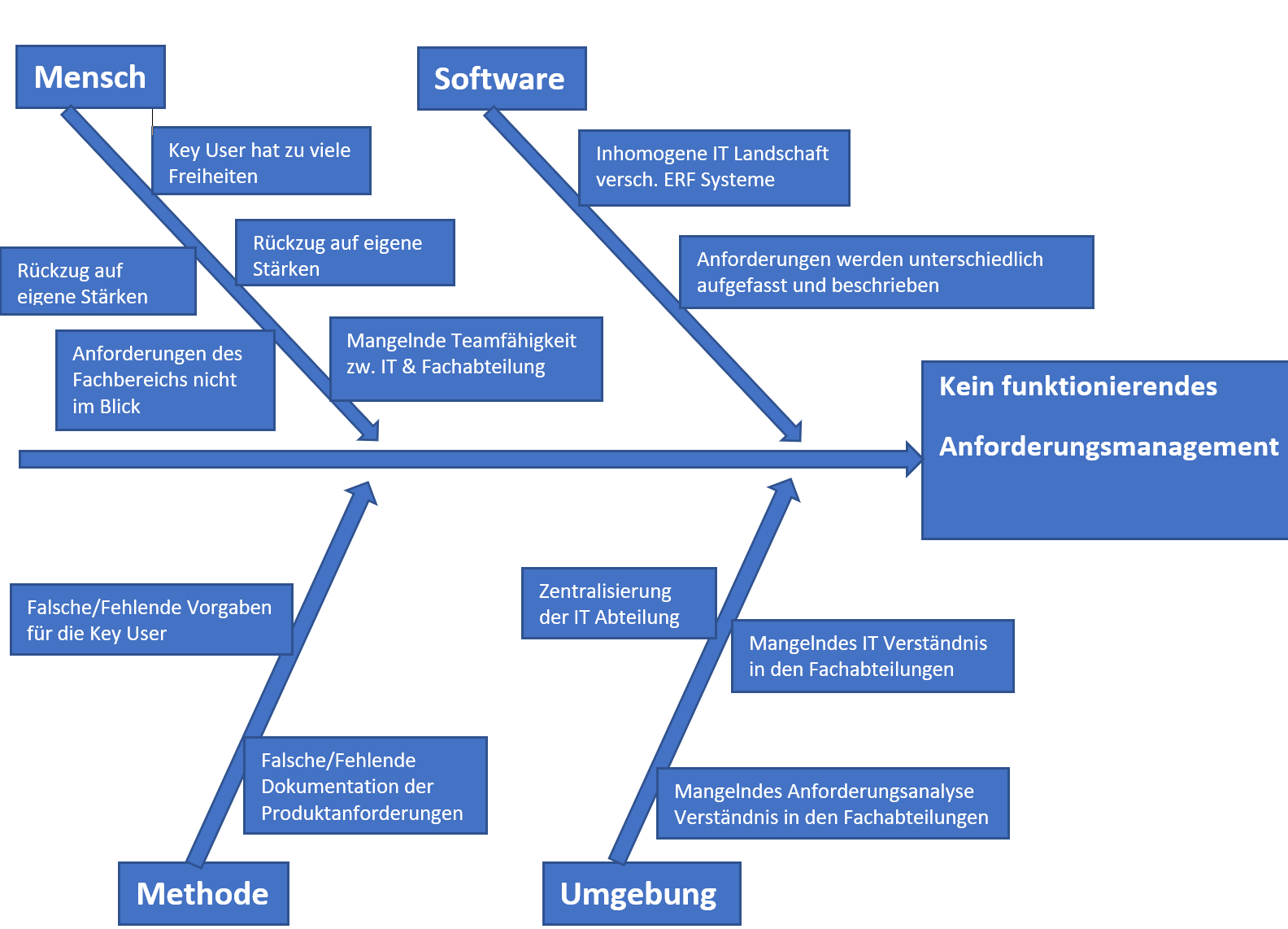 3. Mögliche Lösungen
Lösung 1: Reorganisation des Anforderungsmanagements

Lösung 2: Einstellung eines externen Experten zur Konzeption eines Anforderungsmanagementsystems 

Lösung 3: Eingliederung des Anforderungsmanagements ins Management der Unternehmensführung. Entscheidung, gegebenenfalls Initiierung der Anforderungsanalyse, Bewertung und Umsetzung durch die Unternehmensführung.
3.1 Nutzwertanalyse
3.2 Pro- und Kontra-Argumente der Lösungen
3.3 Lösung 1: Reorganisation des Anforderungsmanagements
Verpflichtungen
KeyUser: -Reden mit den leitenden Angestellten der einzelnen Fachabteilung-Arbeitsschritte definieren (benötigter Input/Output)IT-Abteilung:- Jeder KeyUser muss einen festen Ansprechpartner in der IT-Abteilung haben

-Verpflichtung zu einer Schulung für KeyUser und Ansprechpartner
3.3 Lösung 1: Reorganisation des Anforderungsmanagements
Anforderungen sammeln, analysieren und bewerten:
1. Befragung der Fachabteilung2. Dokumentation der Arbeitsschritte3. Dokumentation der Anforderungen (Anforderungsmanagement-Tool)4. Erarbeitung und Dokumentation einer Softwarelösungs-Idee5. Besprechung der Idee mit der Fachabteilung bzw. Vertretern der Fachabteilung6. Ausbessern und Berücksichtigung von Kritikpunkten (ABC-Analysen, Workshops)7. Wiederholung der letzten drei Schritte, bis eine finale Lösung gefunden wurde
3.3 Lösung 1: Reorganisation des Anforderungsmanagements
Anforderung für die IT formulieren und validieren:
1. Ansprechpartner in der IT muss mit dem KeyUser Anforderungen an eine Softwarelösung dokumentieren (UML-Techniken, Reenginieerung-Tools, Workshops)2. Eventuell Hinzuziehen von Spezialisten3. Mögliche Lösung erstellen4. Dokumentation der Lösung5. Prüfung der Machbarkeit (Anforderungs-review,  Test-Cases Design, Textaktivitäten)  6. Dokumentation der Lösungsidee an die Fachabteilung zur Kontrolle7. Umsetzung der Lösungsidee
4 Maßnahmenumsetzung
5. Maßnahmenkontrolle/Kennzahlen
Maßnahmenkontrolle: 
Strenges Überwachen der Kennzahlen
Erfüllung der Anforderungen/Vergleich mit der Anforderungsanalyse


Kennzahlen:
Mitarbeiterzufriedenheit
IT-Kosten einer Anforderung
Produktivität
Zeitfaktor
Personeller Aufwand